Reasoning Web 2011Report
Michal Holub
12.10.2011
Letná škola
august 2011
Galway, Írsko
~ 80 účastníkov
12 prednášok, 5 dní


http://rw2011.deri.ie
zoznam prednášok a prednášateľov
prezentácie na stiahnutie
2
Linked Data
12.10.2011
Reasoning?
úvaha (proces aj výsledok)
uvažovanie
argumentácia
zdôvodnenie

uvažovanie nad faktami, zdôvodnenie nových z nich plynúcich, analýza a verifikácia 
máme graf trojíc (RDF)
overenie, či daný graf spĺňa všetky podmienky pre ontológie
napr. názvy tried a indivíduí sú disjunktné
3
Linked Data
12.10.2011
Existujúce uvažovače
Fact++
podporuje OWL a čiastočne OWL 2
zahrnutý v Protege (OWL editor)
http://owl.man.ac.uk/factplusplus
Pellet
podporuje OWL2
Java based
http://clarkparsia.com/pellet
Hermi T
Java based
http://hermit-reasoner.com
4
Linked Data
12.10.2011
Príklad - HermiT
OWLOntology o = load ontology ...
Reasoner hermit = new Reasoner(o);
System.out.println(
	hermit.isConsistent());
5
Linked Data
12.10.2011
Using SPARQL with RDFS and OWL...
Birte Glimm
pracuje vrámci W3C na SPARQL štandarde

jazyk na dopytovanie nad grafmi trojíc
môžem použiť nad RDF aj OWL
špecifikuje
syntax a sémantiku jazyka
v akom formáte zobraziť výsledok (zatiaľ XML)
ako vykonať dopyt v úložisku a vrátiť výsledky
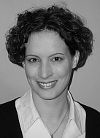 6
Linked Data
12.10.2011
SPARQL
PREFIX foaf:<http://xmlns.com/foaf/0.1/>
SELECT ?name ?mbox
WHERE {	?x foaf:name ?name .
		?x foaf:mbox ?mbox	}
A
B
C
foaf:name
foaf:mbox
foaf:name
foaf:name
foaf:name
b@email.sk
“Michal”
c@email.sk
a@email.sk
“Jano”
7
Linked Data
12.10.2011
SPARQL
WHERE
mapuje celú podmienku na trojice v grafe
vyberú sa všetky vyhovujúce trojice
výsledkom je celá trojica, nie len premenné
SELECT
z vyhovujúcich trojíc sa vyberú konkrétne údaje
8
Linked Data
12.10.2011
SPARQL
PREFIX foaf:<http://xmlns.com/foaf/0.1/>
SELECT ?name ?mbox
WHERE {	?x foaf:name ?name .
		?x foaf:mbox ?mbox	}
A
B
C
foaf:name
foaf:mbox
foaf:name
foaf:name
foaf:name
b@email.sk
“Michal”
c@email.sk
a@email.sk
“Jano”
9
Linked Data
12.10.2011
SPARQL
WHERE
mapuje celú podmienku na trojice v grafe
vyberú sa všetky vyhovujúce trojice
výsledkom je celá trojica, nie len premenné
SELECT
z vyhovujúcich trojíc sa vyberú konkrétne údaje
FILTER
zadanie podmienky filtrujúcej výsledky
vykoná sa až po WHERE
najprv sa vrátia trojice, potom sa filtrujú
10
Linked Data
12.10.2011
SPARQL – FILTER
PREFIX ex:<http://example.org/>
SELECT ?book
WHERE {	?book ex:publishedBy 			<http://springer.com/Verlag> .
		?x ex:Price ?price
		FILTER (?price < 35)
	 }
11
Linked Data
12.10.2011
SPARQL – FILTER
PREFIX ex:<http://example.org/>
SELECT ?book
WHERE {	?book ex:Review ?text .
FILTER (langMATCHES(LANG(?text), “de”)
	 }


ex:Winnetou	ex:Review		“Super”@de
12
Linked Data
12.10.2011
SPARQL
ORDER BY
usporadúvanie výsledkov
ORDER BY ?price
ORDER BY DESC(?price)
LIMIT
ako v SQL, vráti prvých N nájdených
má zmysel len s ORDER BY
13
Linked Data
12.10.2011
Nová verzia SPARQL 1.1
nové formáty výstupu
JSON, CSV, TSV (doteraz len XML)
modifikovanie dát (obdoba INSERT, UPDATE v SQL)
operácie na prácu s celými RDF grafmi
metódy na nájdenie a popis SPARQL služieb
vykonávanie distribuovaných dopytov
14
Linked Data
12.10.2011
Scalable OWL2 Reasoning for Linked ...
Aidan Hogan
postdoc, Digital Enterprise Research Institute
crawling, indexing, searching, querying, ranking
RDF Web data

schema.org
Google, Bing, Yahoo!
schémy pre označkovanie HTML stránok
aby im vyhľadávače lepšie „rozumeli“
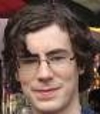 15
Linked Data
12.10.2011
schema.org – bez schémy
<div>
 <h1>Avatar</h1>
 <span>Director: James Cameron (born August 16, 1954)</span>
 <span>Science fiction</span>
 <a href="../movies/avatar-theatrical-trailer.html">Trailer</a>
</div>
16
Linked Data
12.10.2011
schema.org – so schémy
<div itemscope itemtype ="http://schema.org/Movie">
  <h1 itemprop="name">Avatar</h1>
  <span>Director: <span itemprop="director">James Cameron</span> (born August 16, 1954)</span>
  <span itemprop="genre">Science fiction</span>
  <a href="../movies/avatar-theatrical-trailer.html" itemprop="trailer">Trailer</a>
</div>
17
Linked Data
12.10.2011
Ďalšie postrehy
pravidlové systémy pre Web
formáty
RIF – Rule Interchange Format
RuleML
SWRL – Semantic Web Rule Language
18
Linked Data
12.10.2011
Ďalšie postrehy
sémantické vyhľadávače
Swoogle
http://swoogle.umbc.edu
Falcons
http://ws.nju.edu.cn/falcons
Sindice a Sig.ma
http://sindice.com
http://sig.ma
19
Linked Data
12.10.2011
Internát
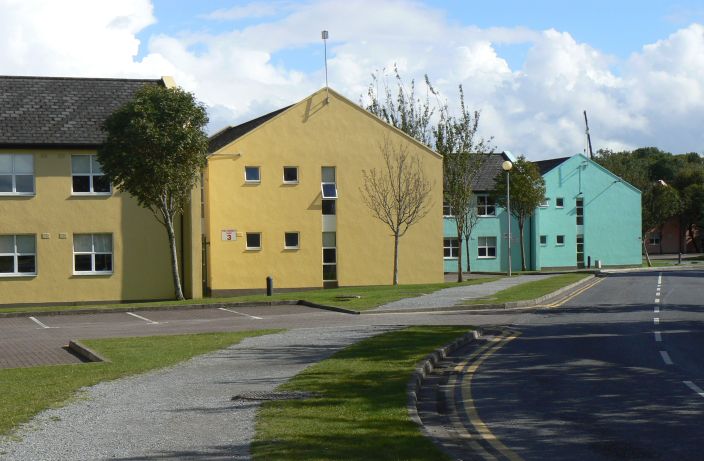 20
Linked Data
12.10.2011
Internát
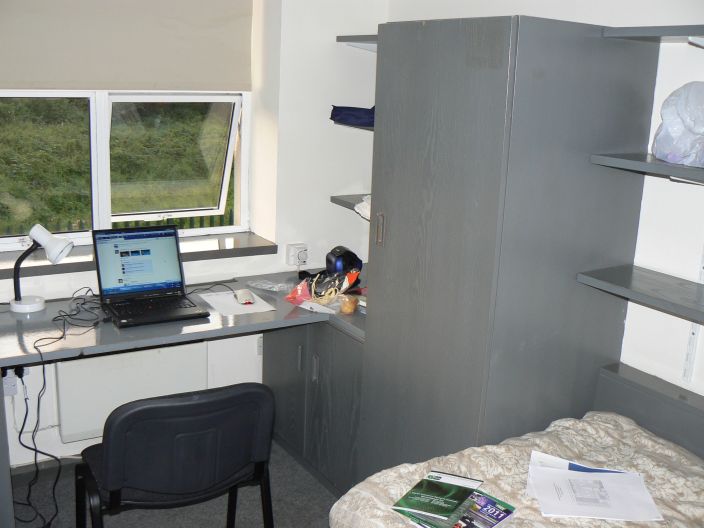 21
Linked Data
12.10.2011
Strojárska / technická fakulta
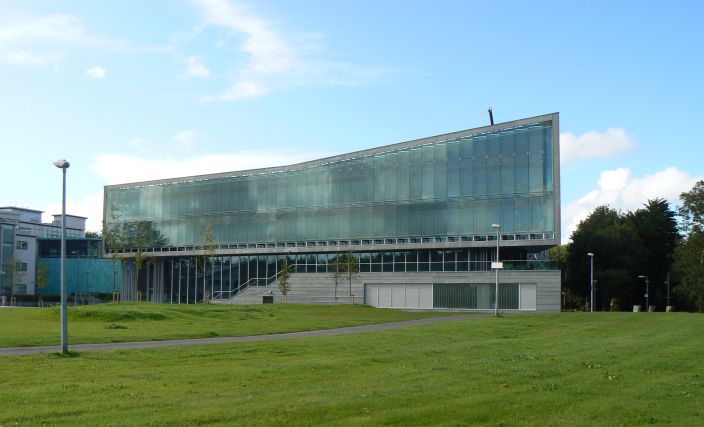 22
Linked Data
12.10.2011
Hlavná budova univerzity
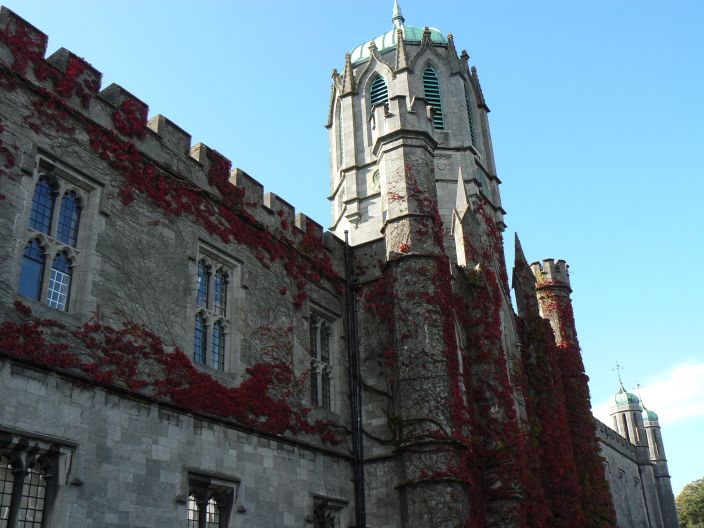 23
Linked Data
12.10.2011
Zborník
Reasoning Web: Semantic Technologies for the Web of Data
Polleres, A. et al. (eds.), LNCS 6848, Springer (2011)

http://www.springerlink.com/content/v745884325jj/#section=943967&page=1
24
Linked Data
12.10.2011